profesor juan céspedes
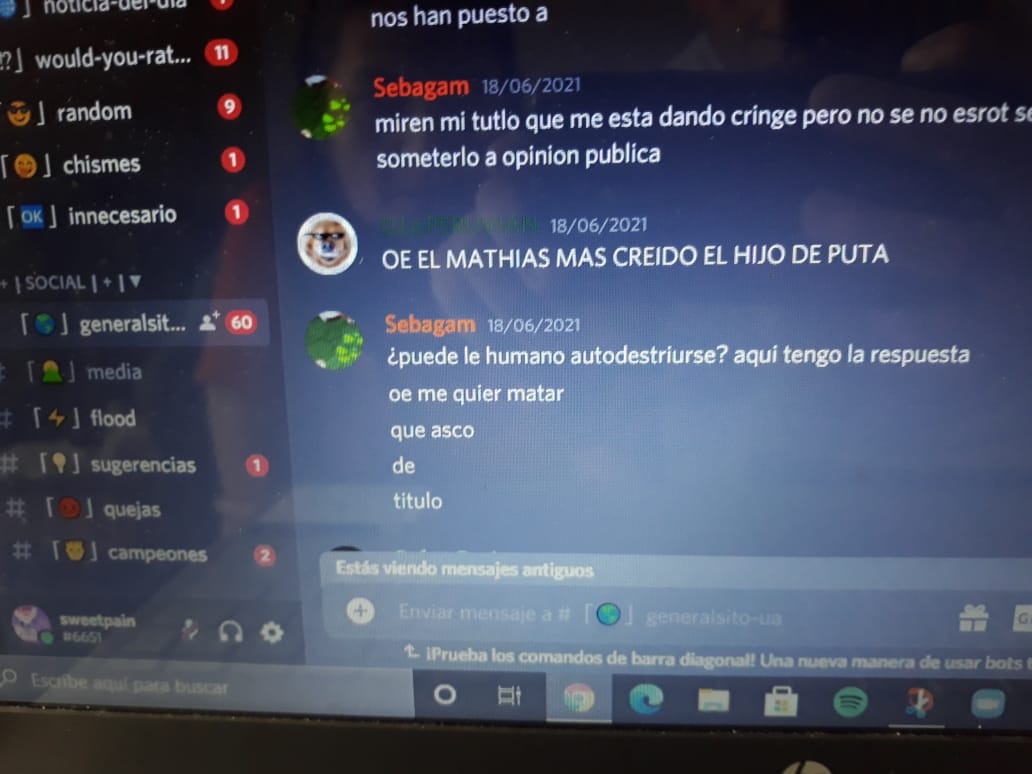 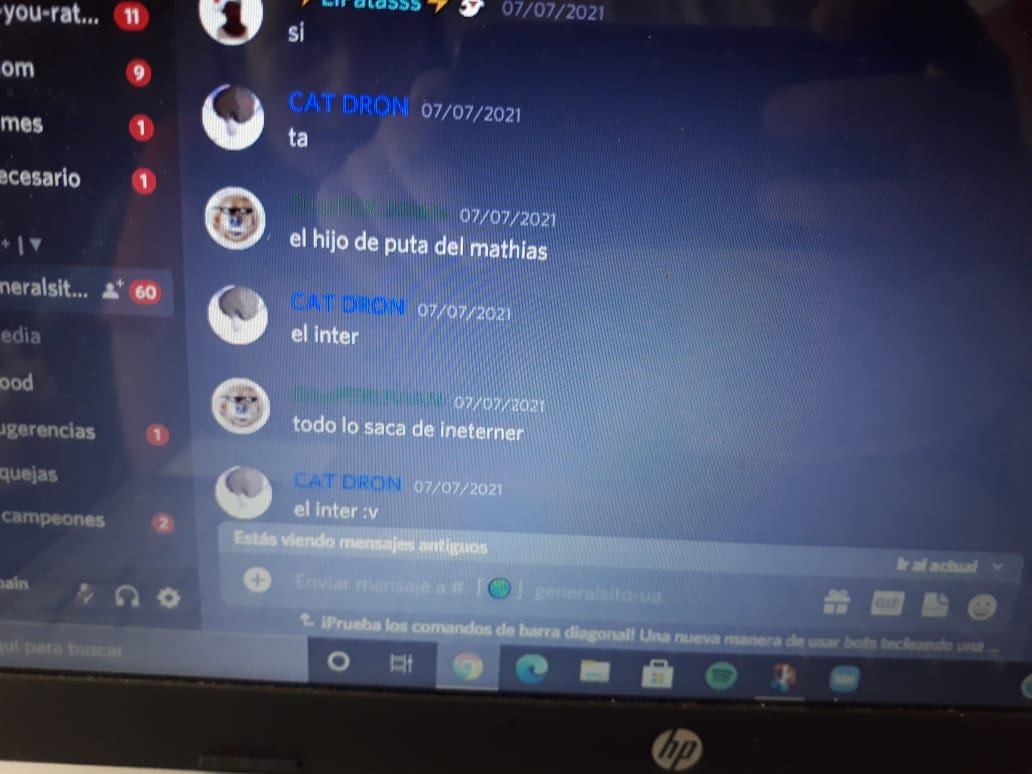 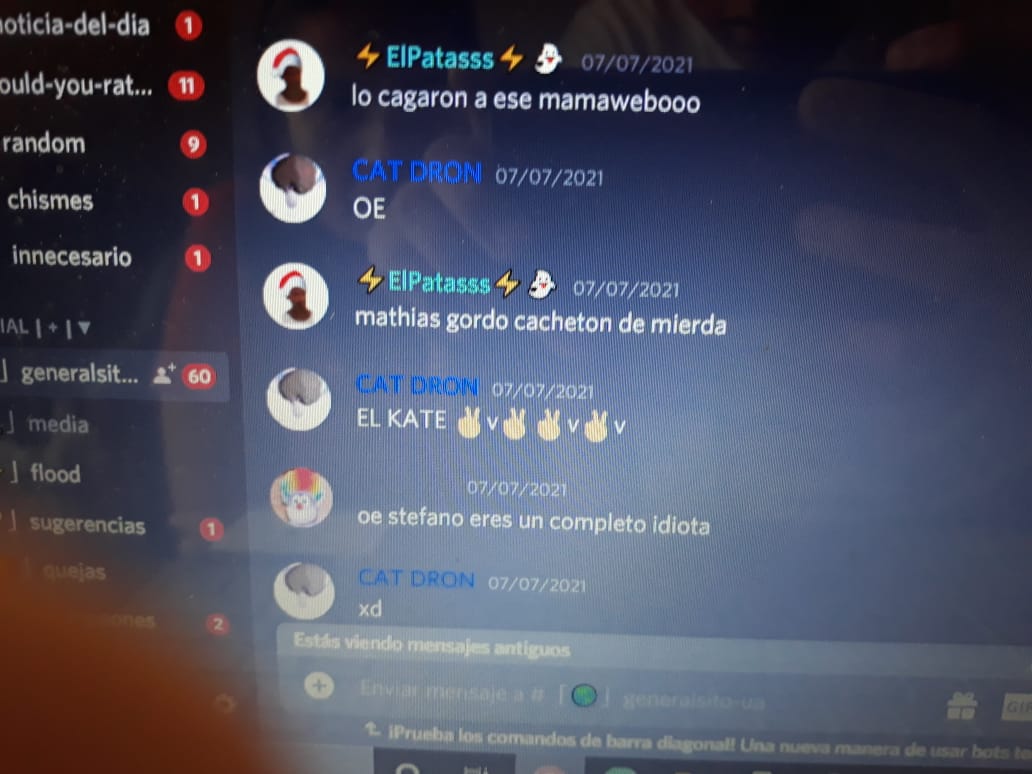 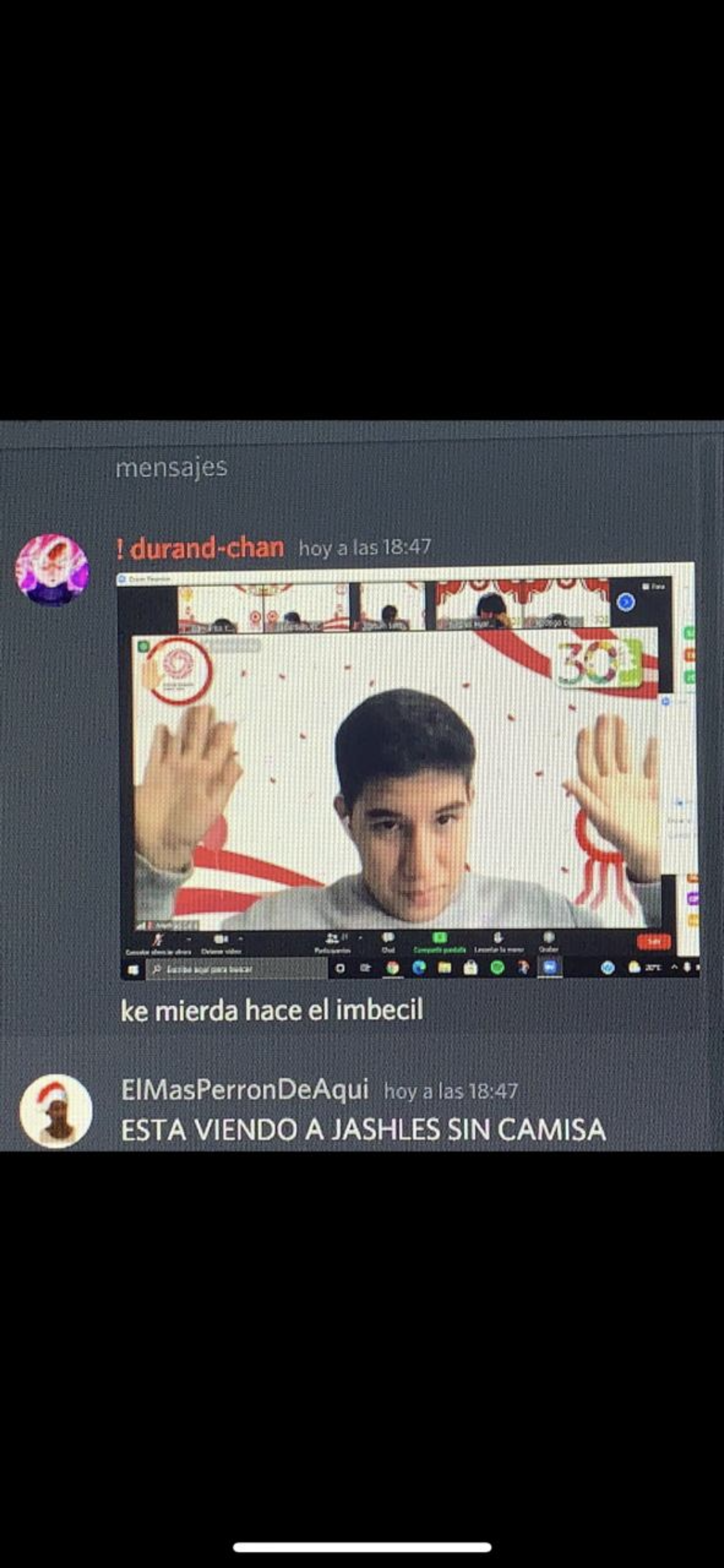